Проектная деятельность.
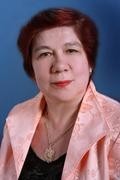 Подготовила: Швецова Г.А., 
учитель русского языка и литературы 
МБОУ Синьковской СОШ №1 
Дмитровского района,
Московской области
Цель проекта
Цель проекта — доказательство или опровержение какой-либо гипотезы. 
Проект выполняется по
аналогии с научным исследованием: обязательное
обоснование актуальности исследуемой проблемы, выдвижение гипотезы, 
Осуществление эксперимента,
проверка различных версий,
анализ, обобщение и обнародование результатов.
Проектным продуктом в данном случае является
результат исследования, оформленный    установленным способом.
Проектная деятельность - один из методов, направленный на выработку самостоятельных исследовательских умений, способствующий развитию творческих способностей и логического мышления, объединяющий знания, полученные в ходе учебного процесса и приобщающий к конкретным жизненно важным проблемам
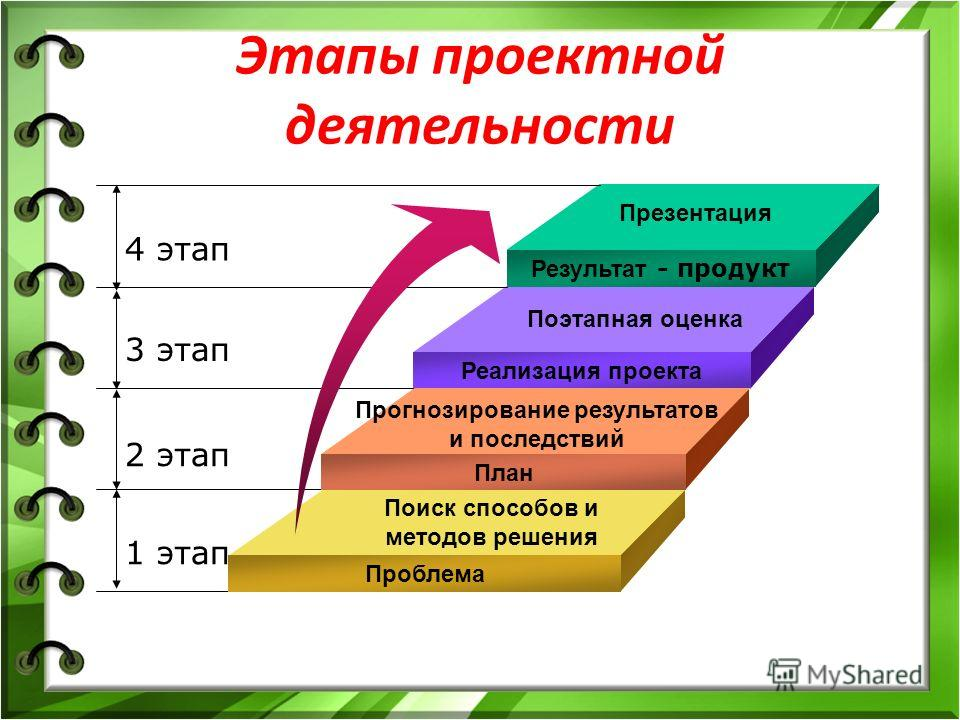 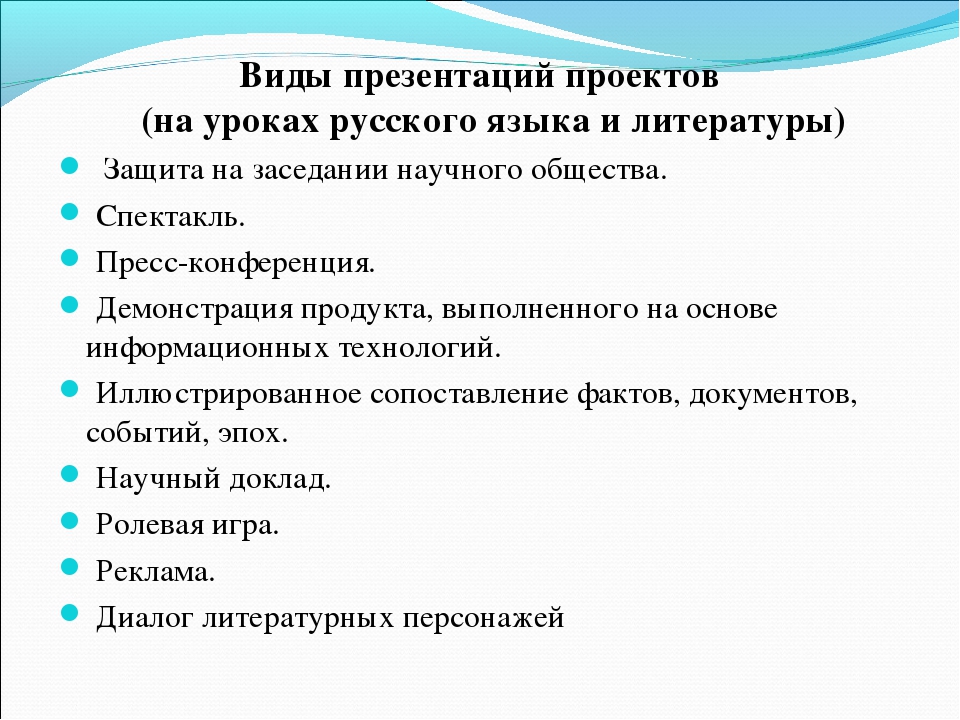 Формы продуктов проектной деятельности.
Выставка, экскурсия.
Видеофильм ,видеоклип, презентация.
Газета, журнал, альманах, письмо, публикация, справочник, статья.
Игра.
Праздник, сценарий.
Учебное пособие.
Иллюстрации.
Сравнительно- сопоставительный анализ.
Классификация творческих работ
Проблемно-реферативные
Экспериментальные
Описательные
Исследовательские
Компетентности ученика
Умение критически осмысливать материал, представленный в книге;
Умение ясно излагать свои мысли;
Умение работать с литературой.
Классификация проектов по продолжительности
Мини – проекты  укладываются в одно занятие.
Краткосрочные проекты  - 4-5 занятий
Среднесрочные проекты (7 дней)
Долгосрочные проекты ( год).
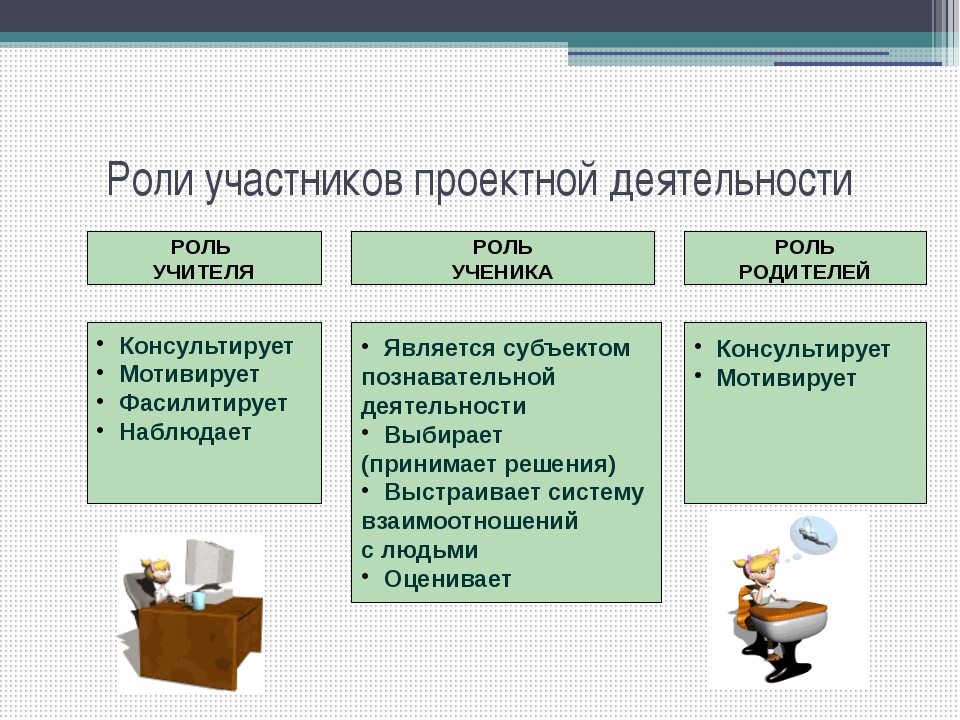 Проект
 «Сюжетная линия коня-помощника в русских сказках и монгольском    эпосе»
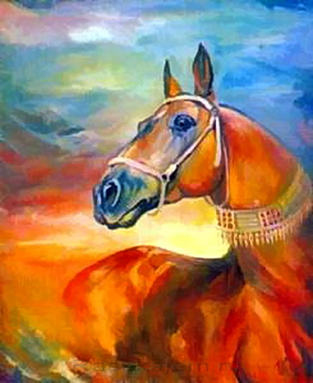 Цели и задачи
Цели:
Доказать существование общего сюжета о коне-
помощнике в русской волшебной сказке и монгольском  эпосе. 
Задачи:
Путем сравнения русской волшебной сказки и 
монгольского эпоса найти общий сюжет о коне-помощнике.
Введение
В работе сравниваются монгольский эпос повествующий о подвигах героя Мамарыги, и русские волшебные героические  сказки («Сивка-Бурка», «Сказка об Иване-Царевиче, жар-птице и о сером волке», в которых фигурирует сюжет о волшебном  коне)
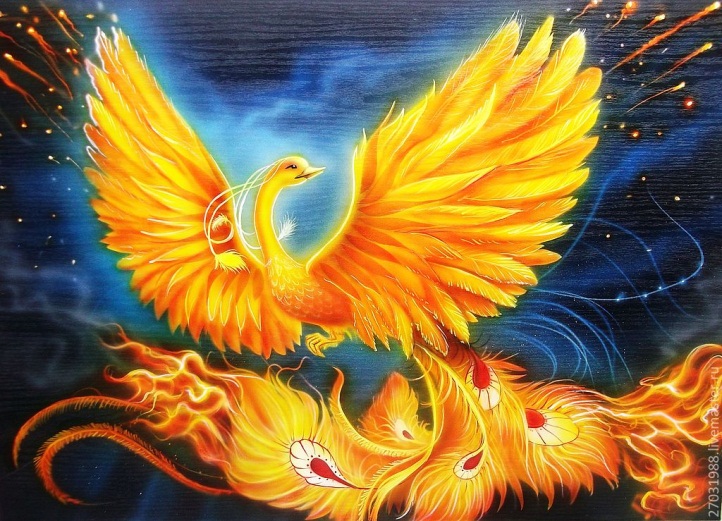 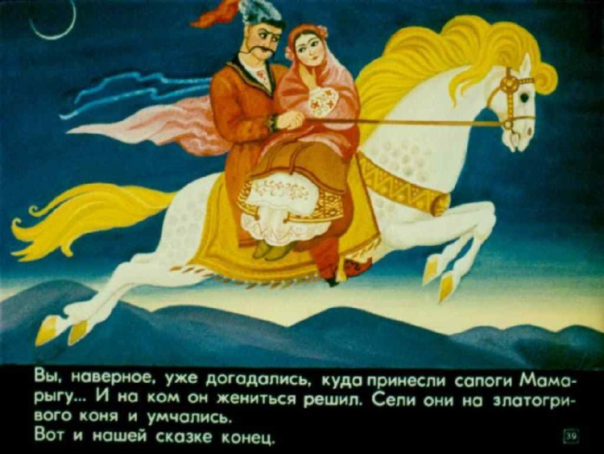 ВЫБОР ТЕМЫ,  ПОСТАНОВКА ЦЕЛЕЙ И ЗАДАЧ  ИССЛЕДОВАНИЯ.
Соответствие задач цели, 
адекватность гипотезы исследования.
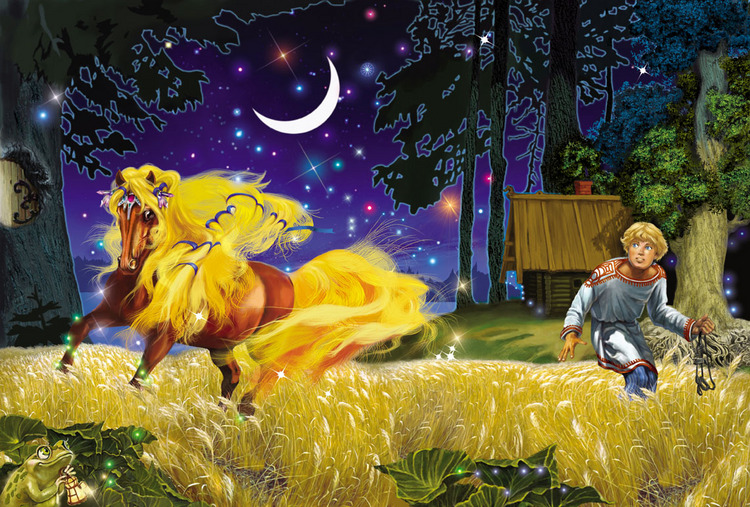